Routing
1
Why dynamic route ? (1)
Static route is ok only when
Network is small
There is a single connection point to other network
No redundant route
X 公司
網際網路
只有單一網路連結，不需要路徑選擇更新
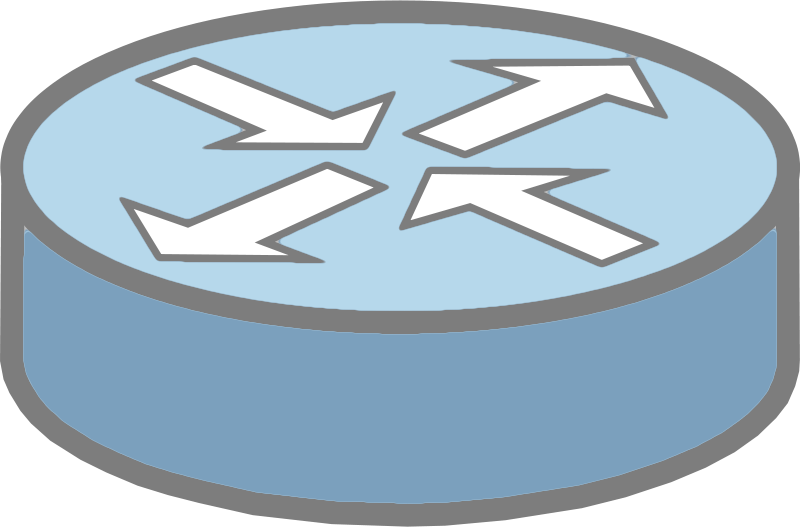 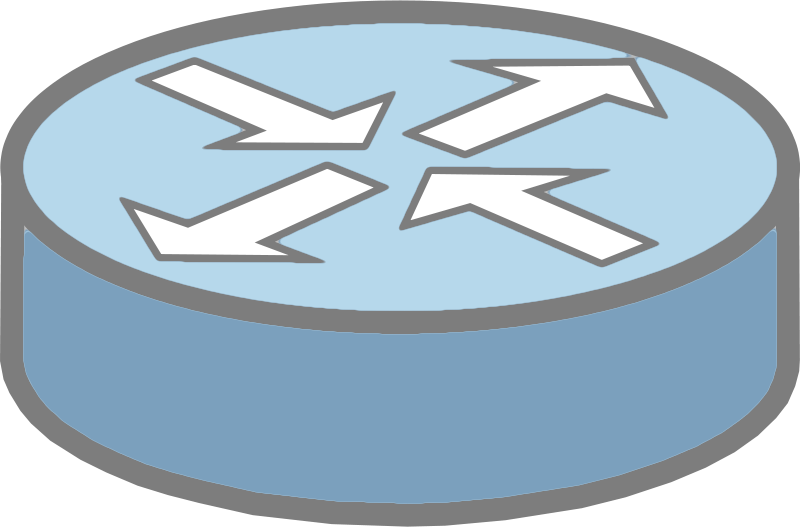 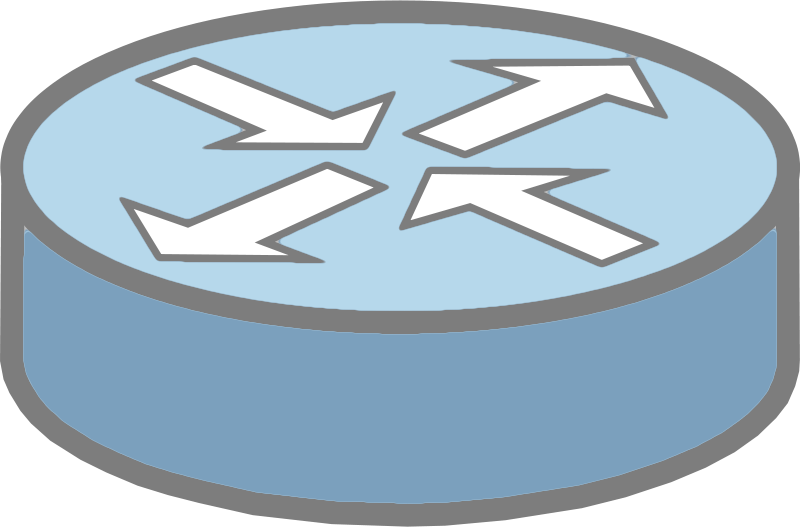 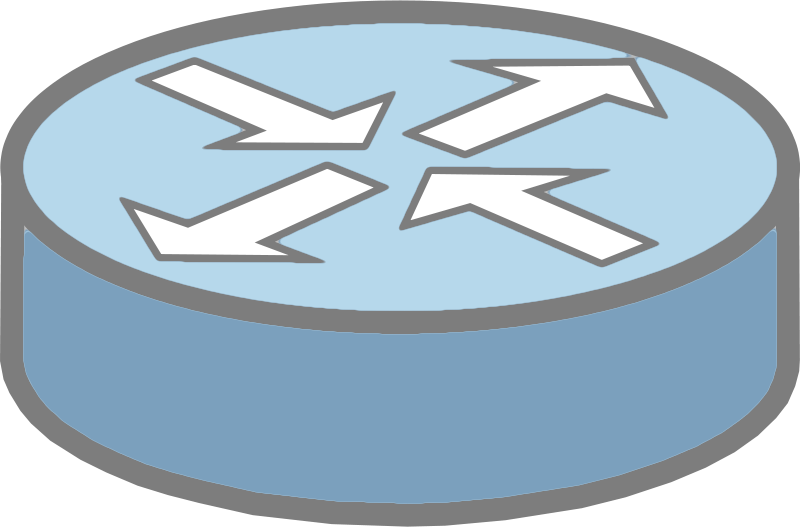 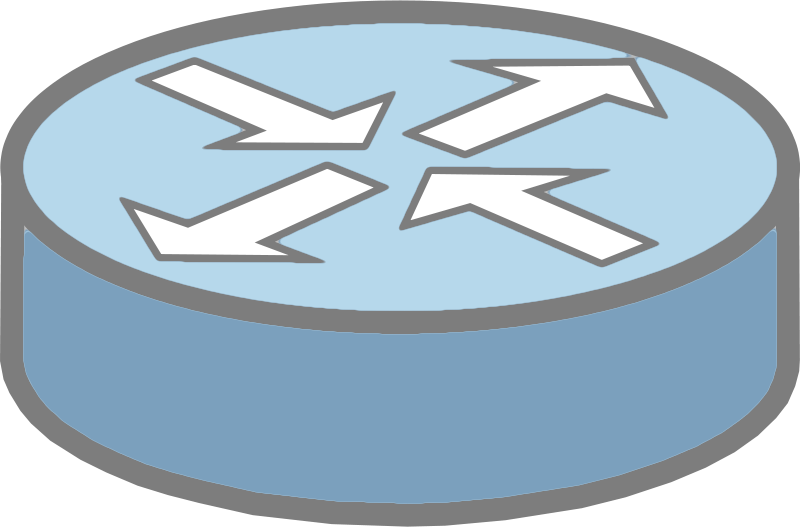 A
B
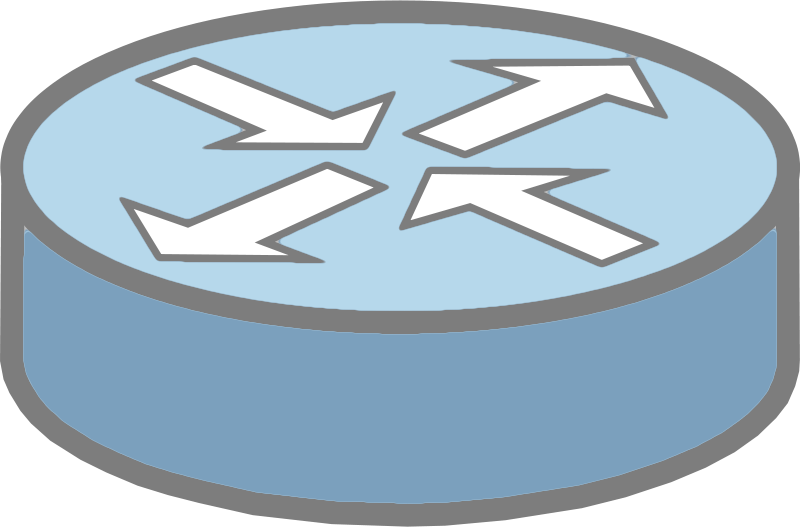 A
B
C
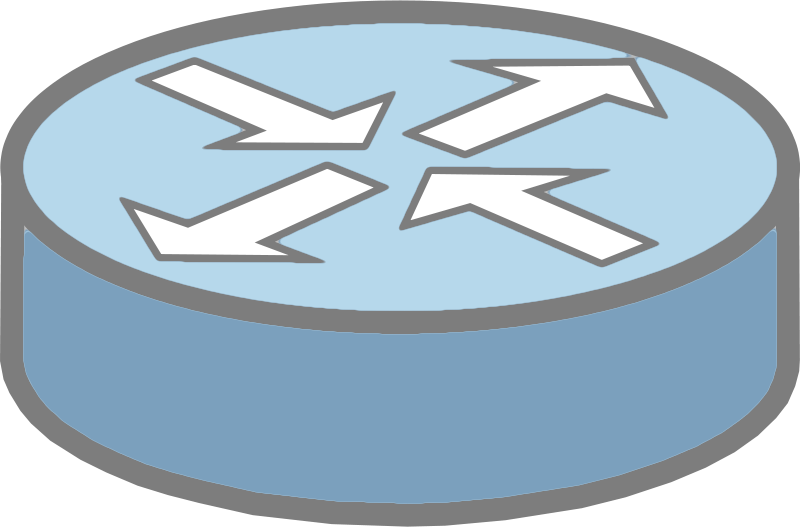 192.34.56.0
點對點電路交換的連接
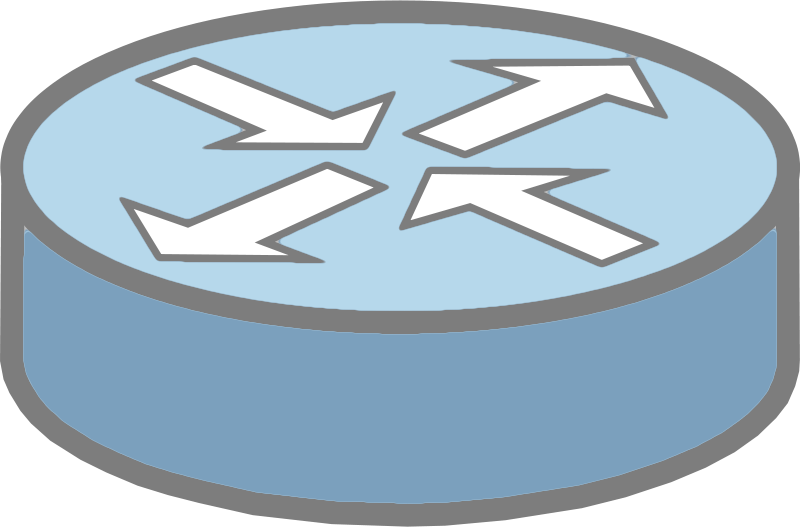 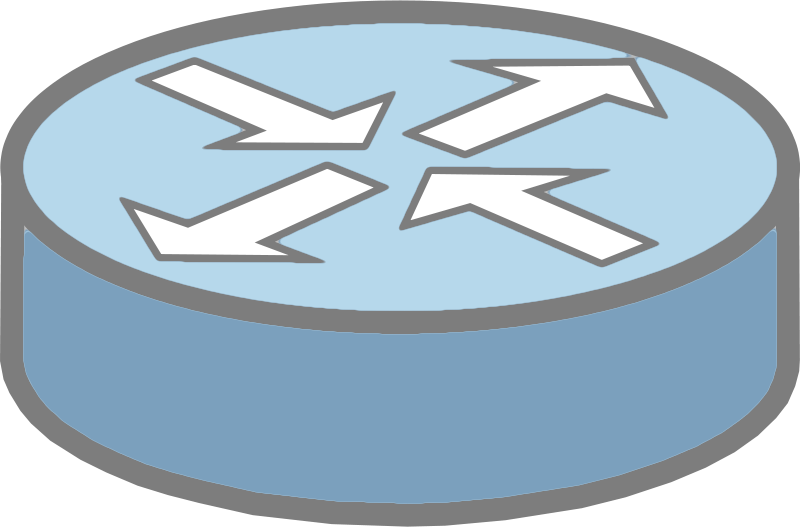 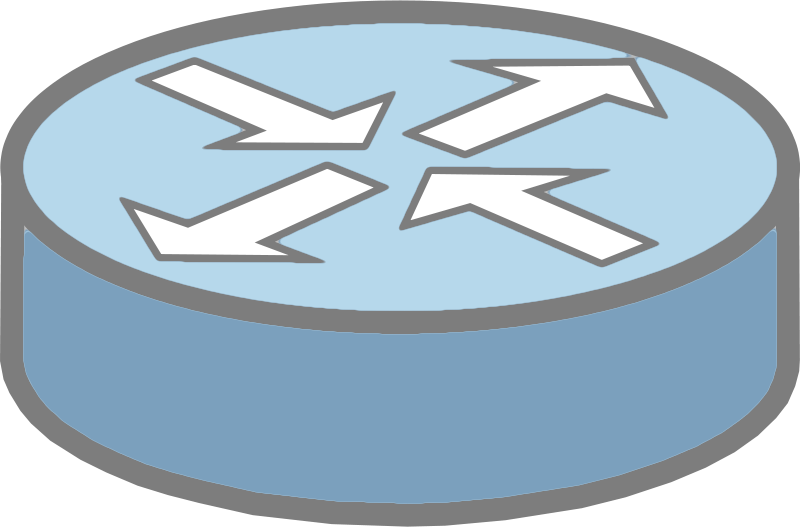 10.1.0.0
支幹 (Stub)網路
2
Why dynamic route ? (2)
Dynamic Routing
Routers update their routing table with the information of adjacent routers
Dynamic routing need a routing protocol for such communication
Advantage:
They can react and adapt to changing network condition
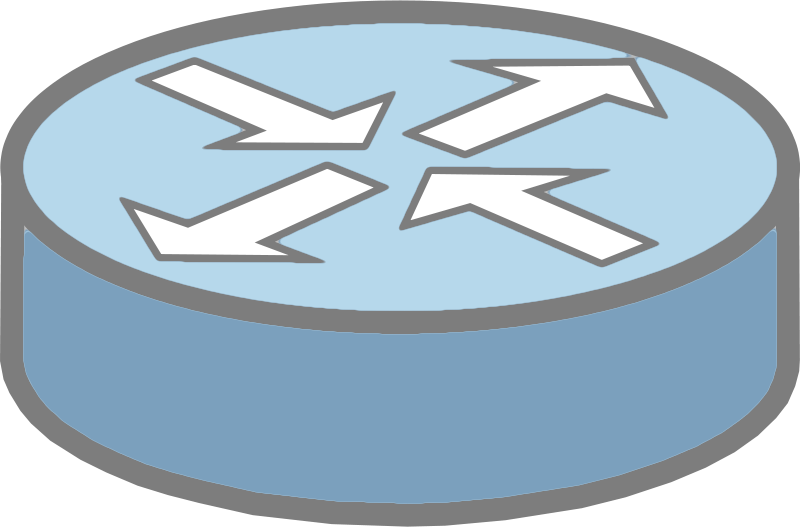 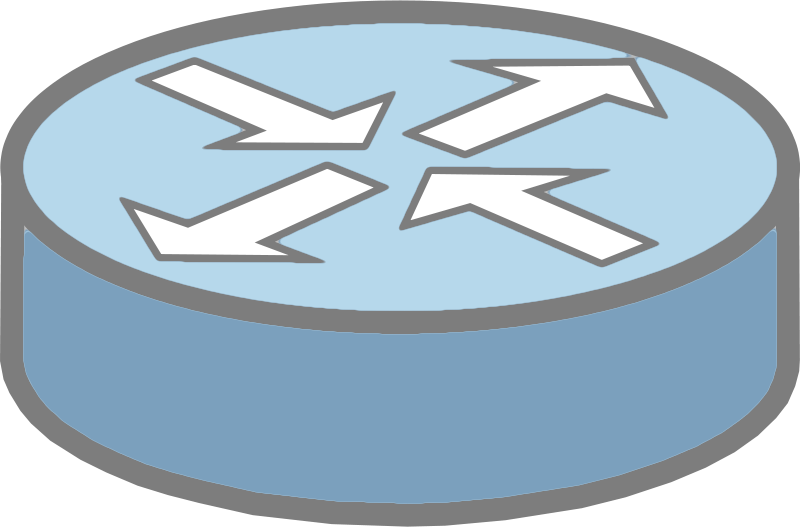 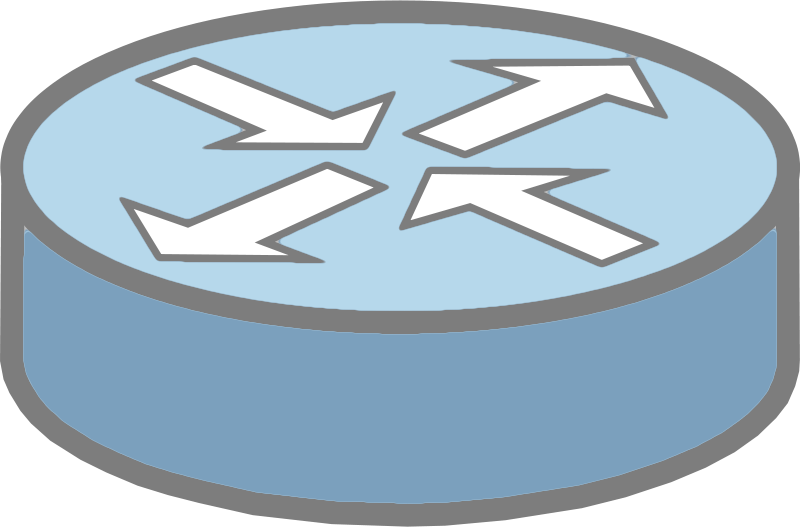 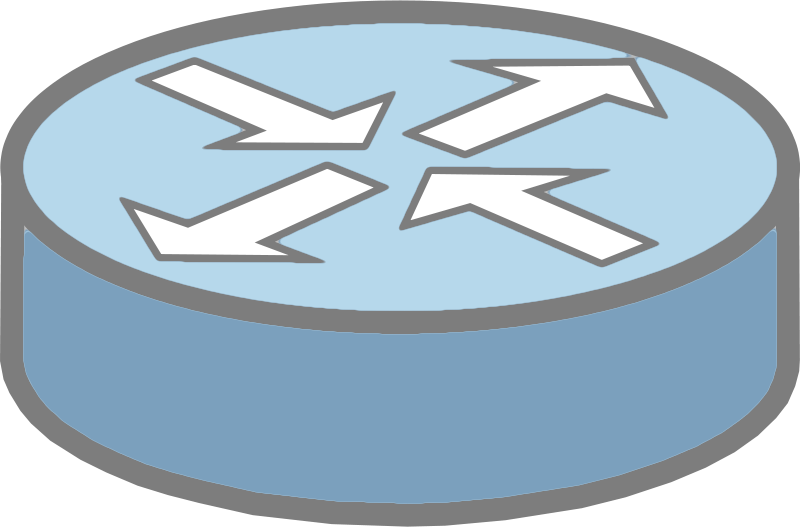 A
B
C
D
3
Routing Protocol
Used to change the routing table according to various routing information
Specify detail of communication between routers
Specify information changed in each communication
Network reachability
Network state
Metric
Metric
A measure of how good a particular route
Hop count, bandwidth, delay, load, reliability, …
Each routing protocol may use different metric and exchange different information
4
Autonomous System
Autonomous System (AS)
Internet is organized into a collection of autonomous system
An AS is a collection of networks with same routing policy
Single routing protocol
Normally administered by a single entity
Corporation or university campus
All depend on how you want to manage routing
Peering
AS 100
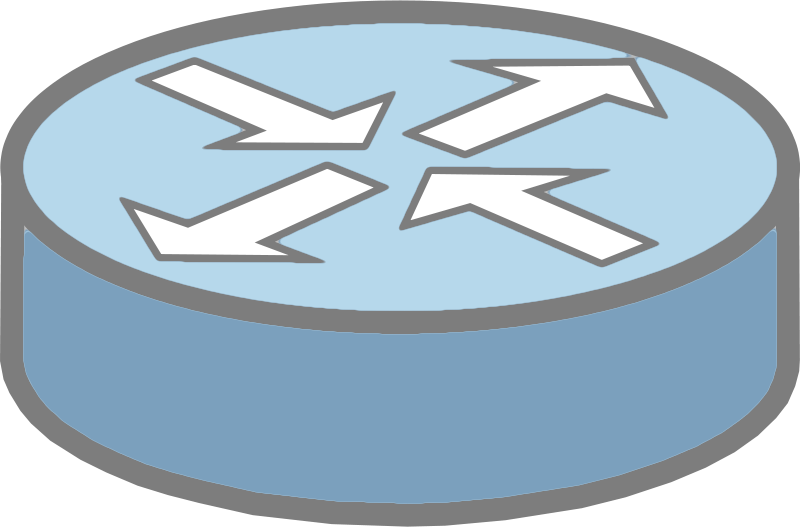 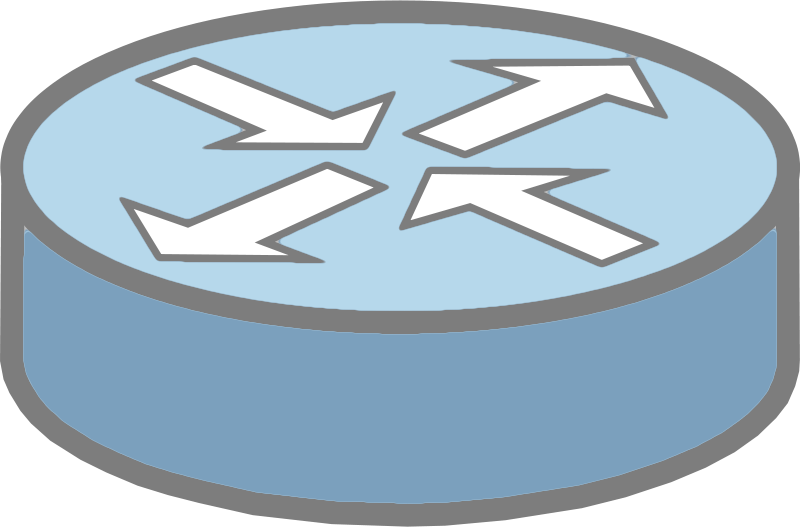 AS 100
AS 101
AS 102
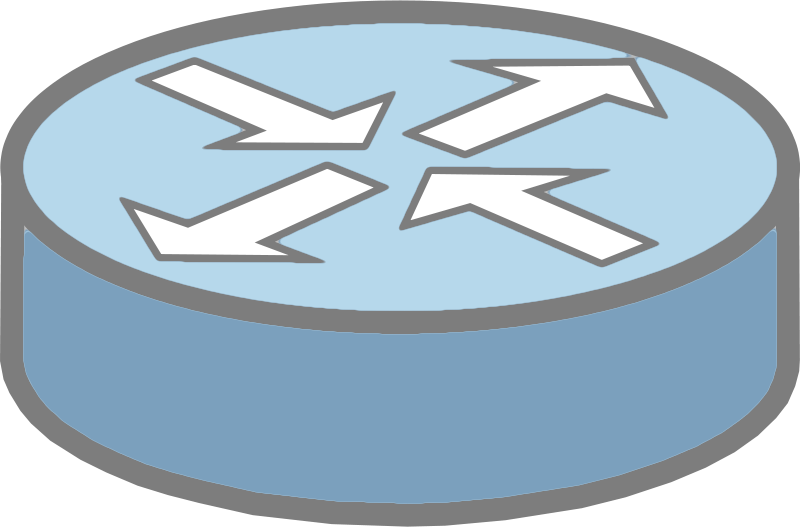 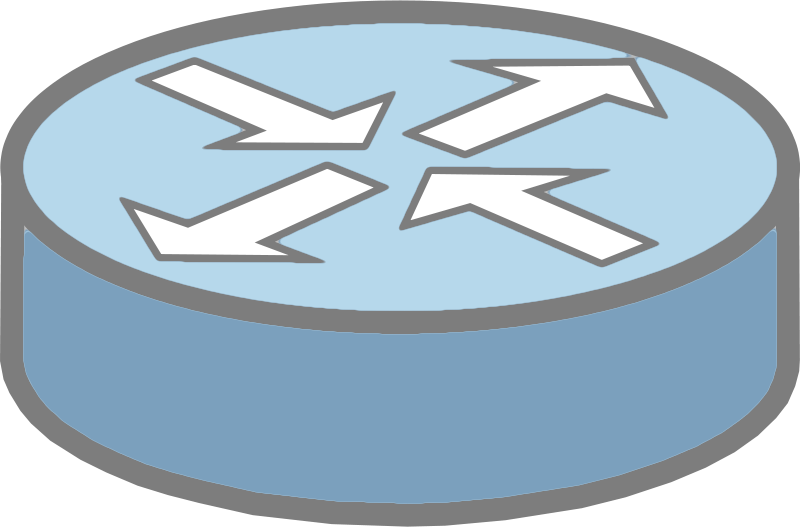 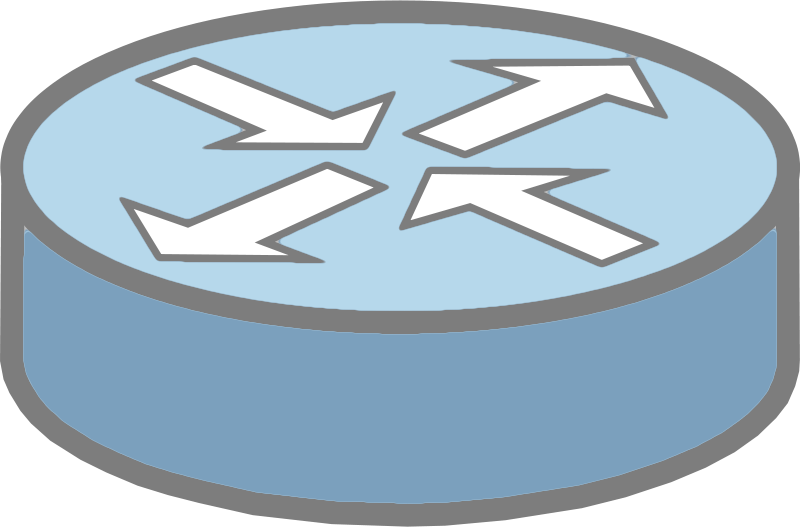 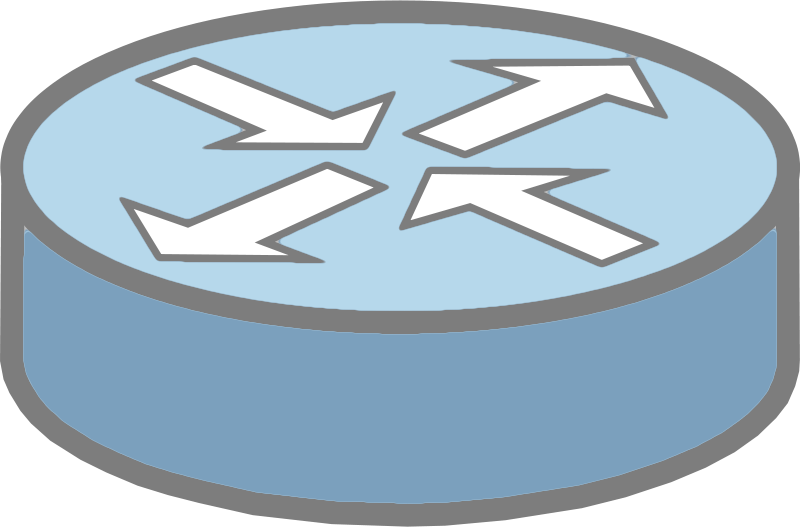 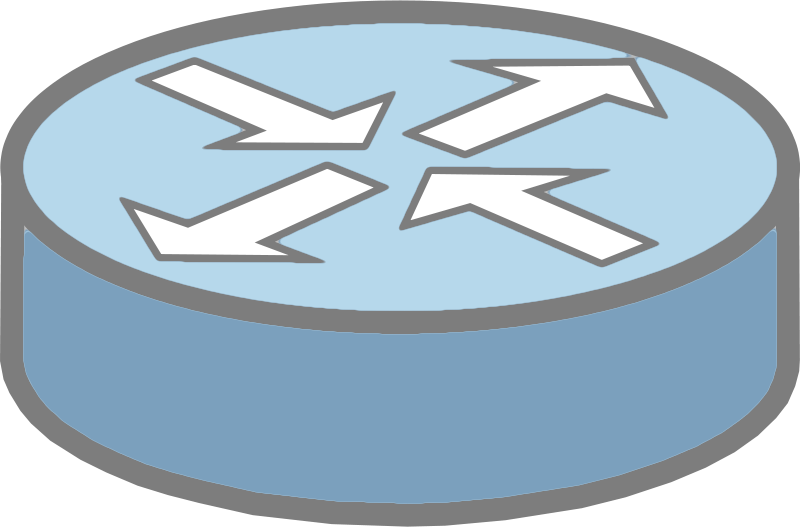 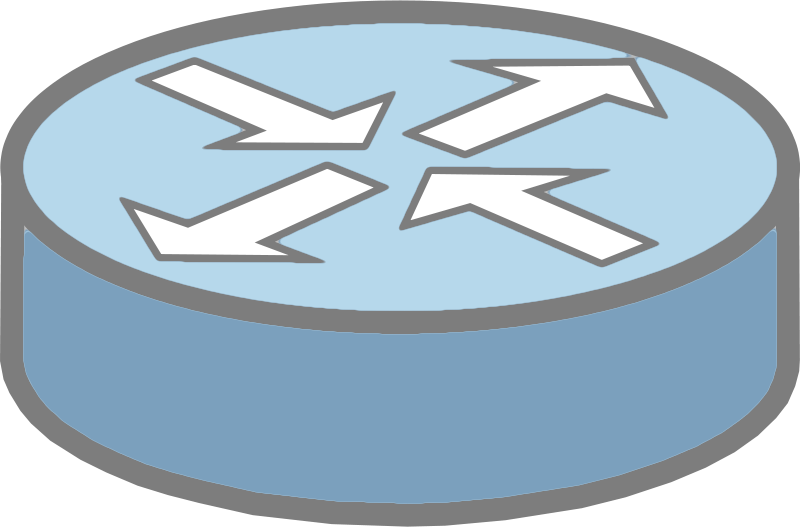 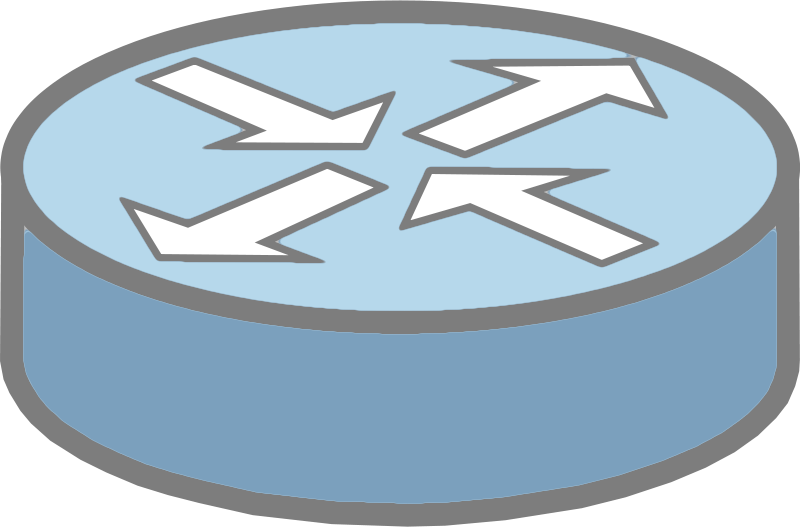 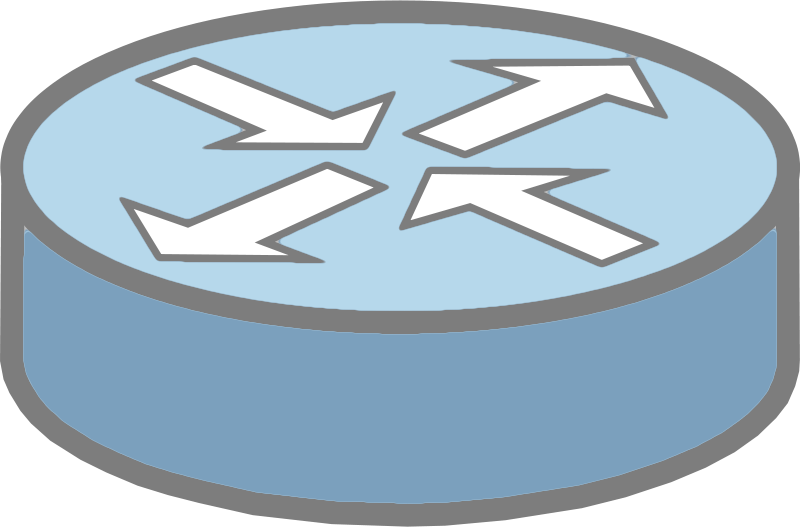 5
Category of Routing Protocols – by AS
AS-AS communication
Communications between routers in different AS
Interdomain routing protocols 
Exterior gateway protocols (EGP)
Ex: 
BGP (Border Gateway Protocol)
Inside AS communication
Communication between routers in the same AS
Intradomain routing protocols
Interior gateway protocols (IGP)
Ex:
RIP (Routing Information Protocol)
IGRP (Interior Gateway Routing Protocol)
OSPF (Open Shortest Path First Protocol)
Peering
AS 100
AS 101
AS 102
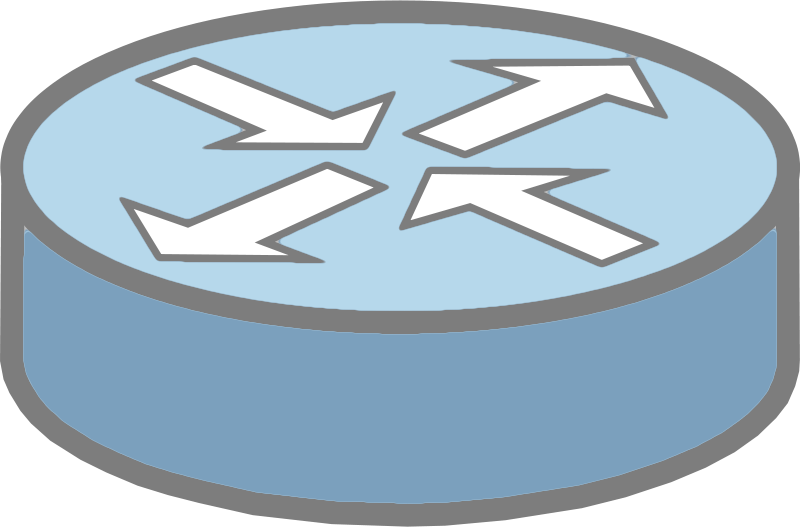 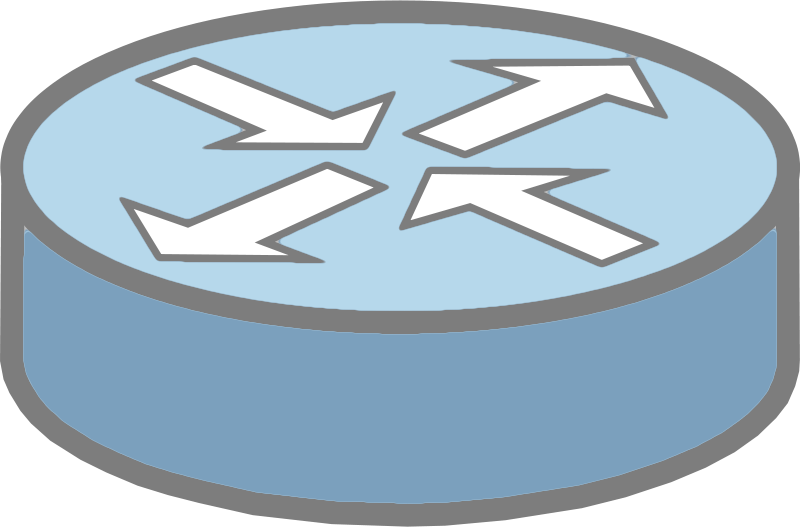 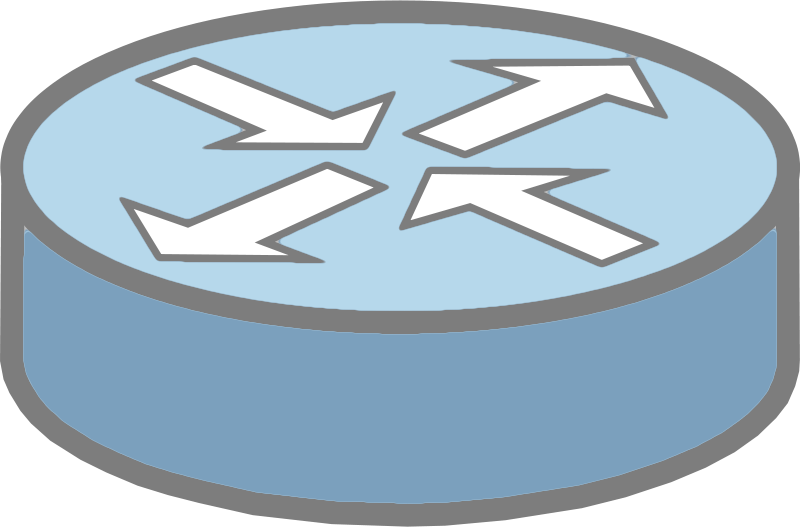 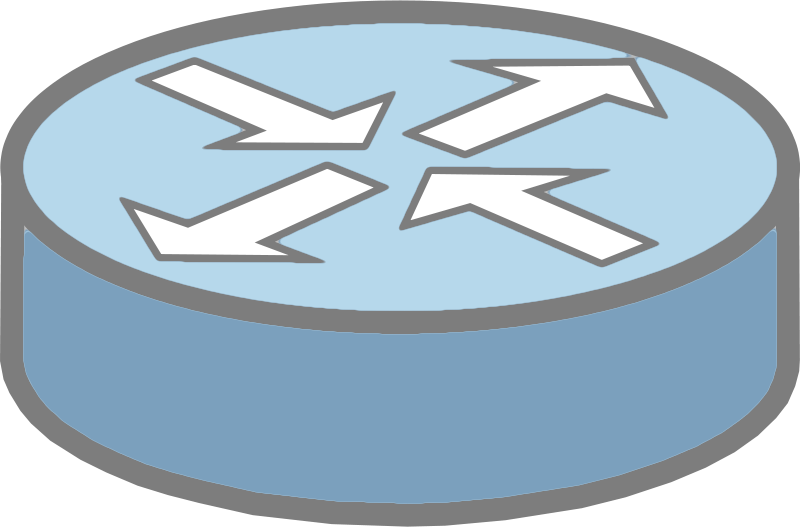 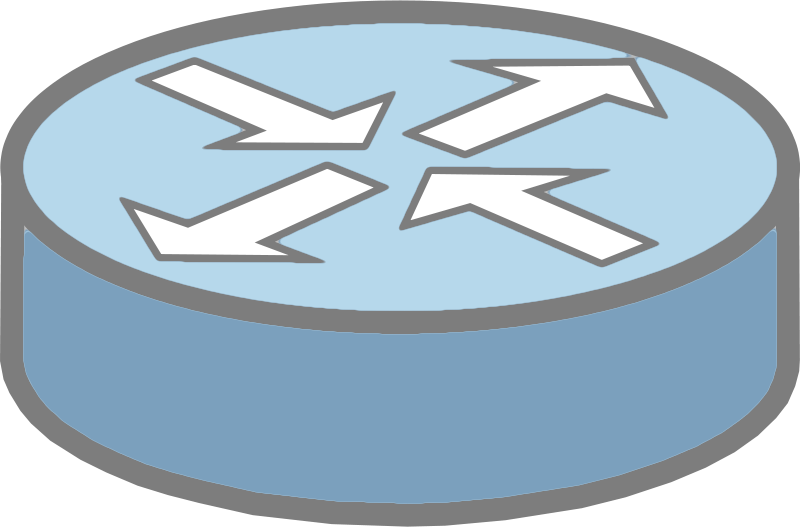 6
Intra-AS and Inter-AS routing
Inter-AS  routing between  A and B
C.b
B.a
C
Hosth2
A.a
b
A.c
B
a
c
a
b
A
a
c
d
network layer
Hosth1
Intra-AS routing algorithm
Intra-AS routing algorithm
b
Inter-AS, Intra-AS routing in gateway A.c
link layer
Intra-AS  routing within AS A
physical layer
ROUTINGTABLE
to/from A.b
to/from B.a
7
to/from A.d
Category of Routing Protocols –
	by information changed (1)
Distance-Vector Protocol
Message contains a vector of distances, which is the cost to other network
Each router updates its routing table based on these messages received from neighbors 
Protocols:
RIP
IGRP
BGP
W
X
Y
Z
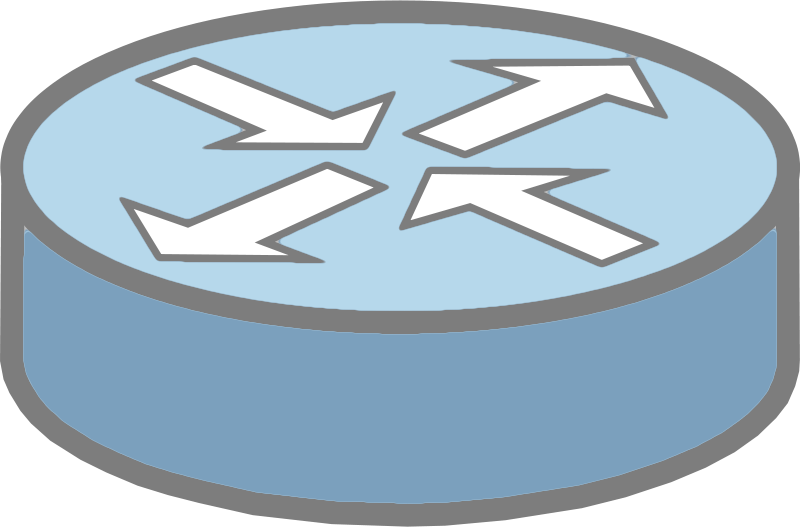 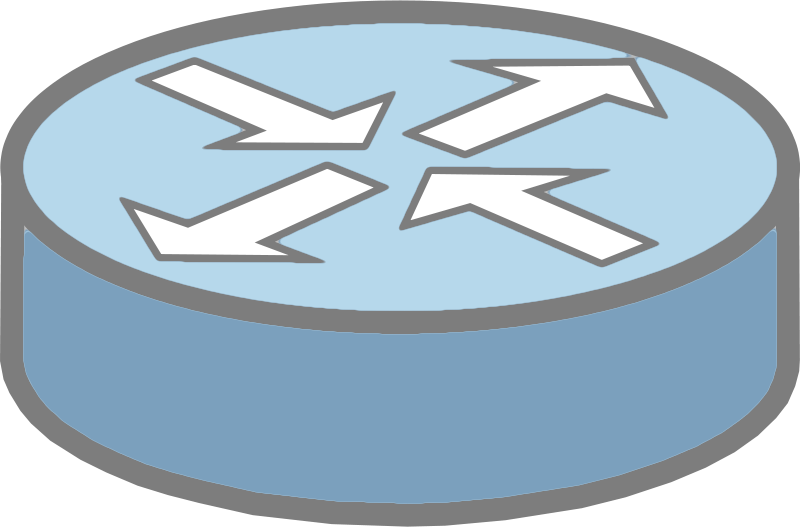 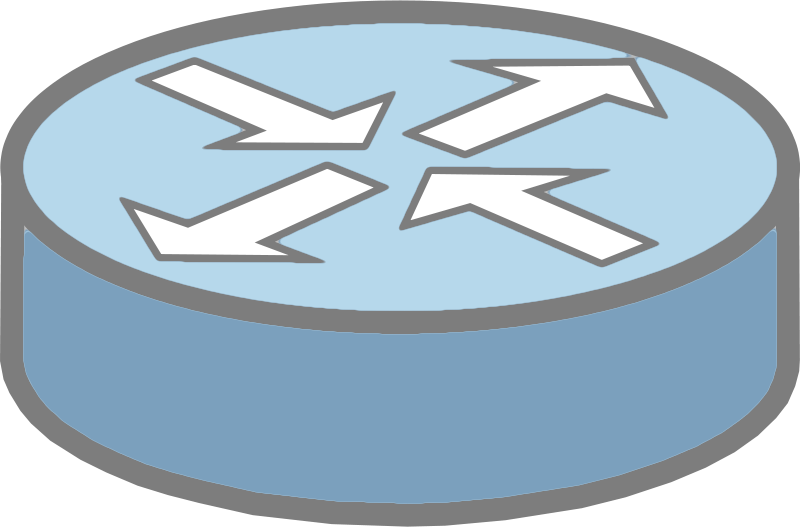 A
B
C
8
Category of Routing Protocols –
	by information changed (2)
Link-State Protocol
Broadcast their link state to neighbors and build a complete network map at each router using Dijkstra algorithm
Protocols:
OSPF
W
X
Y
Z
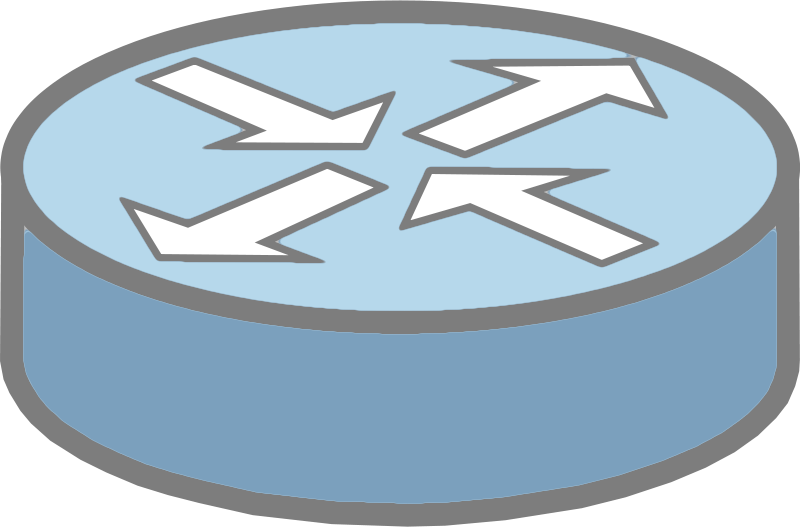 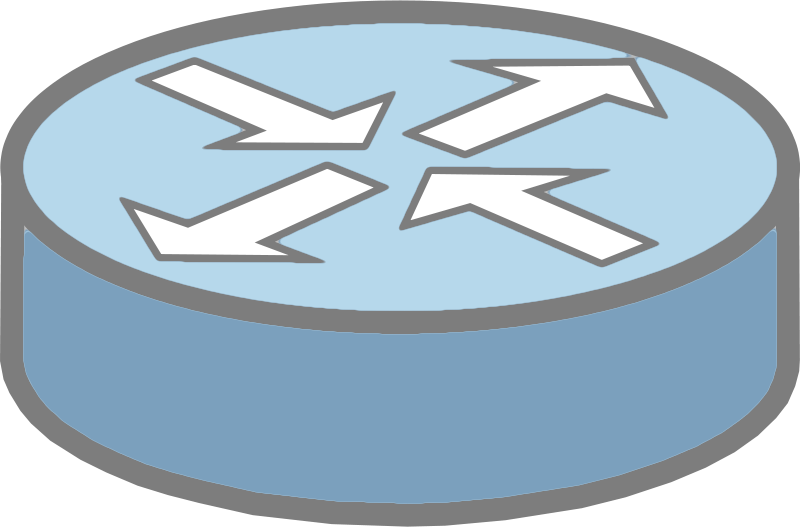 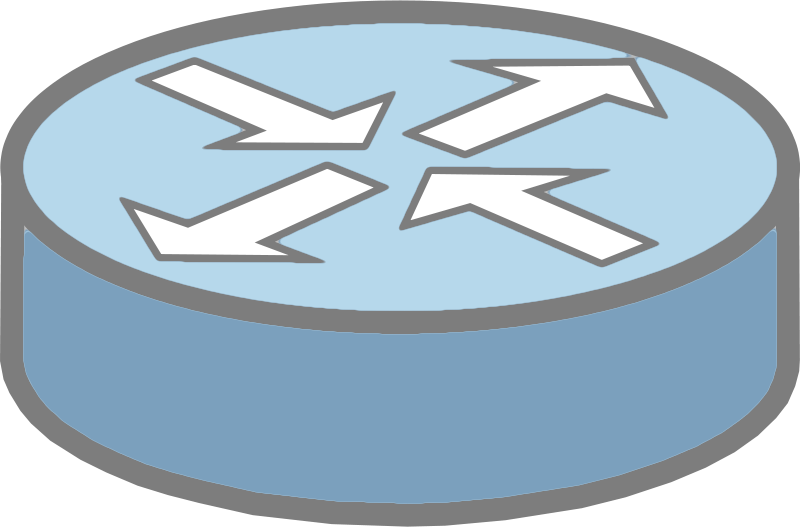 A
B
C
SPF 結構樹
SPF 結構樹
SPF 結構樹
9
Difference between 
	Distance-Vector and Link-State
Difference





Information update sequence
更新此路由表的程序
更新此路由表的程序
更新此路由表的程序
更新此路由表的程序
更新此路由表的程序
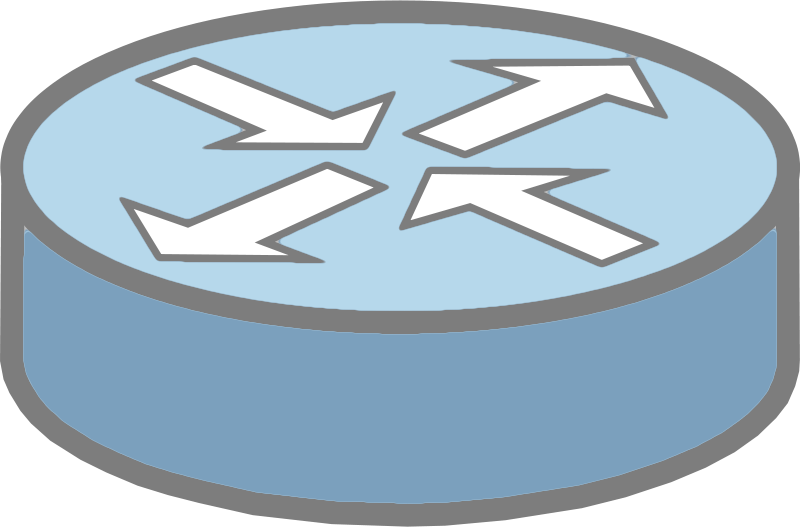 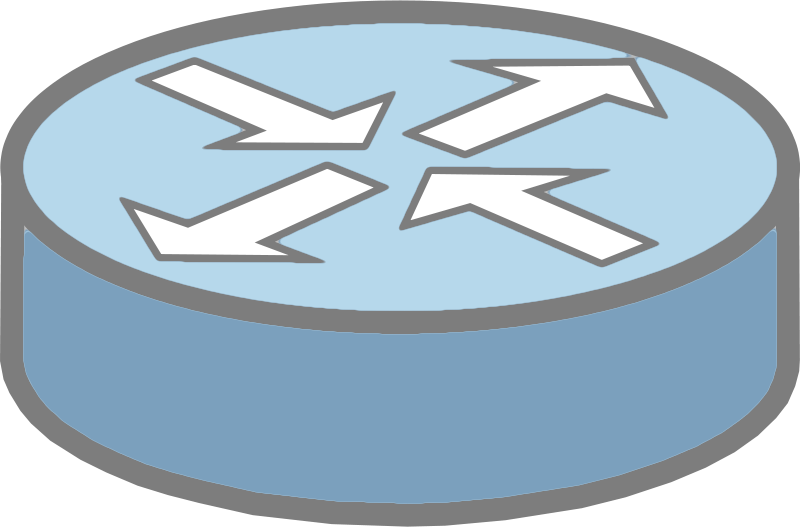 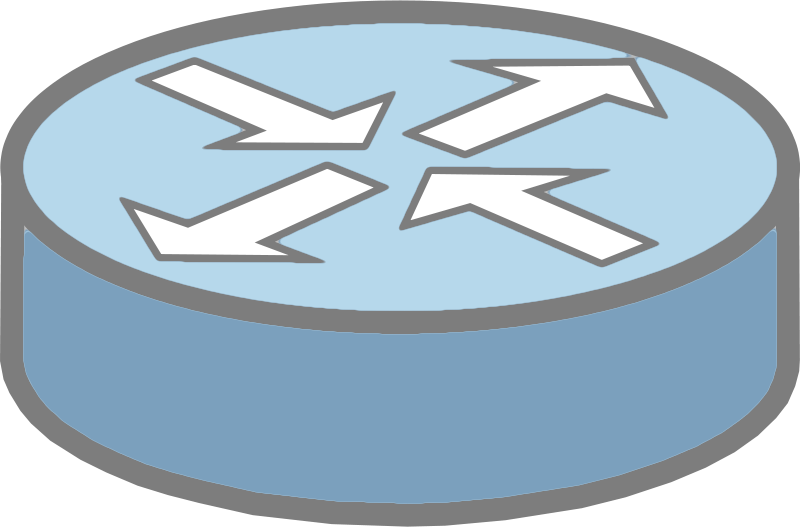 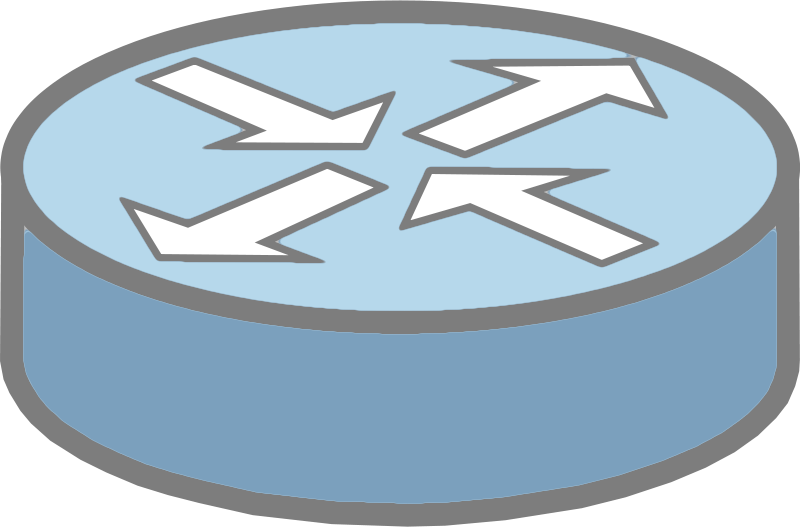 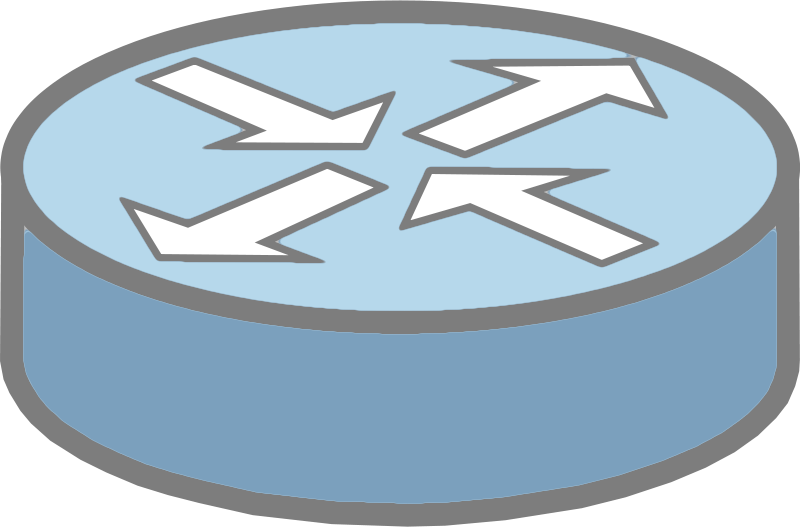 A
B
B
B
B
鍊結狀態更新中的拓樸改變
A 路由器送出此更新過的路由表
拓樸改變導致路由表更新
Distance-Vector
Link-State
10
Routing Protocols
RIP       IGP,DV
IGRP    IGP,DV
OSPF   IGP,LS
BGP     EGP
11
RIP
RIP
Routing Information Protocol
Category
Interior routing protocol
Distance-vector routing protocol
Using “hop-count” as the cost metric
Example of how RIP advertisements work
Routing table in router before
Receiving advertisement
Routing table after 
receiving advertisement
Advertisement from router A
12
RIP - Example
Another Example
N2 = 1 hop
N1
ends up with a route to N3through R2 with hop count to 2
R1
N3 = 1 hop
N2
N2 = 1 hop
ends up with a route to N1through R1 with hop count to 2
R1
N3
N2 = 1 hop
13
RIP – Message Format
RIP message is carried in UDP datagram
Command: 1 for request and 2 for reply
Version: 1 or 2 (RIP-2)
15 16
0
31
version (1)
command (1-6)
(must be zero)
20 bytes per
route entry
(must be zero)
address family (2)
32-bit IP address
(must be zero)
20 bytes
(must be zero)
metric (1-16)
(up to 24 more routes, with same format as previous 20 bytes)
14
RIP – Operation
routed – RIP routing daemon
Operated in UDP port 520
Operation
Initialization
Probe each interface
send a request packet out each interface, asking for other router’s complete routing table
Request received
Send the entire routing table to the requestor
Response received
Add, modify, delete to update routing table
Regular routing updates
Router sends out their routing table to every neighbor every 30 seconds
Triggered updates
Whenever a route entry’s metric change, send out those changed part routing table
15
RIP – Problems of RIP
Issues
15 hop-count limits
Take long time to stabilize after the failure of a router or link
No CIDR
RIP-2
EGP support
AS number
CIDR support
15 16
0
31
version (2)
command (1-6)
routering domain
route tag
address family (2)
32-bit IP address
32-bit subnet mask
20 bytes
32-bit next-hop IP address
metric (1-16)
(up to 24 more routes, with same format as previous 20 bytes)
16
IGRP (1)
IGRP – Interior Gateway Routing Protocol
Similar to RIP
Interior routing protocol
Distance-vector routing protocol
Difference between RIP
Complex cost metric other than hop count
delay time, bandwidth, load, reliability
The formula


Use TCP to communicate routing information
Cisco System’s proprietary routing protocol
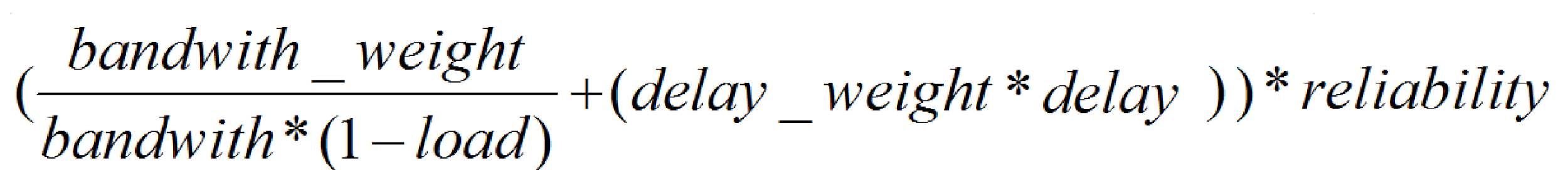 17
IGRP (2)
Advantage over RIP
Control over metrics
Disadvantage 
Still classful and has propagation delay
18
OSPF(1)
OSPF
Open Shortest Path First
Category
Interior routing protocol
Link-State protocol
Each interface is associated with a cost
Generally assigned manually
The sum of all costs along a path is the metric for that path
Neighbor information is broadcast to all routers
Each router will construct a map of network topology
Each router run Dijkstra algorithm to construct the shortest path tree to each routers
19
OSPF – Dijkstra Algorithm
Single Source Shortest Path Problem
Dijkstra algorithm use “greedy” strategy
Ex:
t
t
t
t
x
x
x
x
t
x
1
1
1
1
8
8
8
8
14
13
9
9
t
x
1
8
10
10
10
10
10
1
10
8
8
9
9
9
9
s
0
0
0
0
10
2
2
2
2
3
3
3
3
4
4
4
4
6
6
6
6
9
0
2
3
4
6
s
7
7
7
7
9
5
5
5
5
7
0
2
3
4
6
s
5
5
5
5
7
7
7
7
5
2
2
2
2
8
5
7
y
y
y
y
z
z
z
z
2
5
y
z
(c)
(d)
(e)
(f)
8
8
(b)
2
y
z
(a)
20
OSPF – Routing table update example (1)
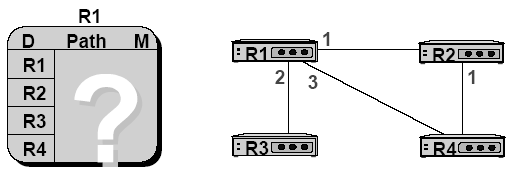 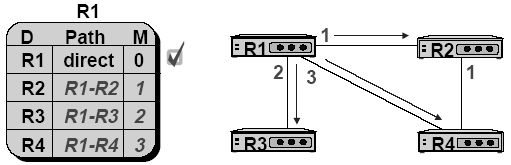 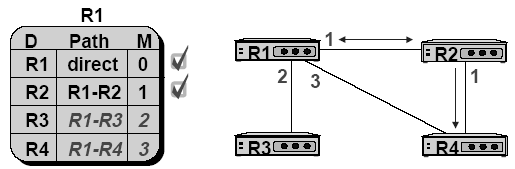 21
OSPF – Routing table update example (2)
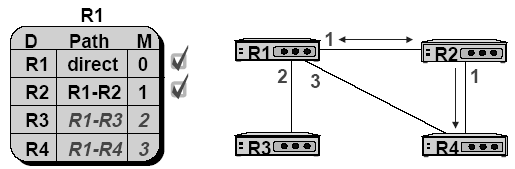 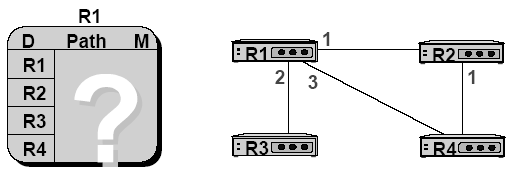 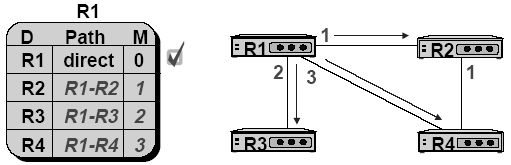 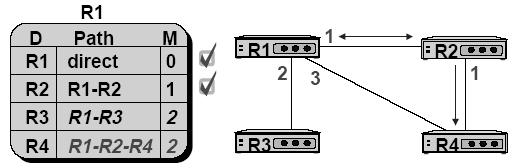 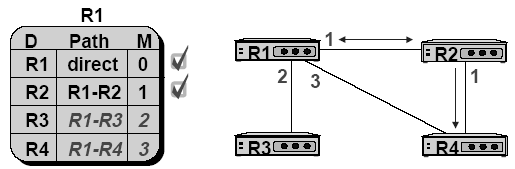 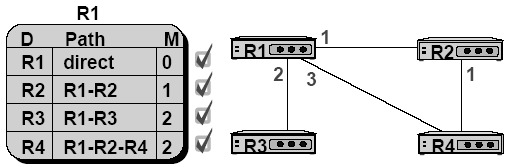 22
OSPF – Summary
Advantage
Fast convergence
CIDR support
Multiple routing table entries for single destination, each for one type-of-service
Load balancing when cost are equal among several routes
Disadvantage
Large computation
23
BGP
BGP
Border Gateway Protocol
Exterior routing protocol
Now BGP-4
Exchange network reachability information with other BGP systems
Routing information exchange 
Message:
Full path of autonomous systems that traffic must transit to reach destination
Can maintain multiple route for a single destination
Exchange method
Using TCP
Initial: entire routing table
Subsequent update: only sent when necessary
Advertise only optimal path
Route selection
Shortest AS path
24
BGP – Operation Example
How BGP work
The whole Internet is a graph of autonomous systems
X ＝> Z
Original:  X ＝> A ＝> B ＝> C ＝> Z
X advertise this best path to his neighbor W
W ＝> Z
W ＝> X ＝> A ＝> B ＝> C ＝> Z
W
A
B
C
A
B
C
X
Z
25
Routing Protocols Comparison
26
routed
27
routed
Routing daemon
Speak RIP (v1 and v2)
Supplied with most every version of UNIX
Two modes
Server mode (-s) & Quiet mode (-q)
Both listen for broadcast, but server will distribute their information
routed will add its discovered routes to kernel’s routing table
Support configuration file - /etc/gateways
Provide static information for initial routing table
28